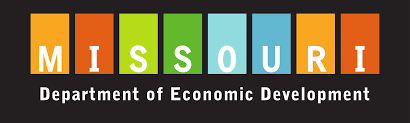 Regulatory Reform:Processes in Other States
Martin R. Hyman
Energy Policy Analyst

Missouri Department of Economic Development –
Division of Energy

September 13, 2016
EW-2016-0313
1
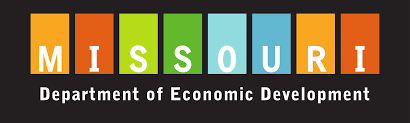 Outline
Overview
New York’s Reforming the Energy Vision initiative (NY REV)
Minnesota’s e21 Initiative
Observations
Conclusions
2
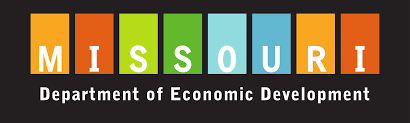 Overview
Some states only focus on grid modernization
Illinois – Energy Infrastructure Modernization Act
Arkansas – Regulatory Reform Act of 2015
Massachusetts – “Modernization of the Electric Grid” order
Maryland – advanced metering infrastructure (AMI) deployment
California – legislation and Public Utility Commission (PUC) efforts
3
[Speaker Notes: From our initial comments:
 Illinois’s Energy Infrastructure Modernization Act implements formula rates, supports smart grid deployment, and funds programs to support electricity system innovation. It is estimated that over $2 billion in modern grid investments will be installed over the next four to six years, creating jobs, benefitting customers, and fixing aging infrastructure. Utilities which choose to participate must meet specific performance and investment mandates, with penalties for non-performance. 
 Arkansas’s Regulatory Reform Act of 2015 provides mechanisms for cost recovery of infrastructure investments. The act authorizes utilities to elect to implement a formula rate-review mechanism using a forward test year, and sets policies for determining a reasonable return on equity, recovery of the allowance for funds used during construction, and cost allocation and rate design. An annual review provides for revenue adjustments, with a cap of four percent. 
 In 2014, the Massachusetts Department of Public Utilities issued the “Modernization of the Electric Grid” order. The order requires electric distribution companies to submit a ten-year grid modernization plan outlining how the companies propose to make measurable progress towards the following grid modernization objectives: 1) reducing the effects of outages; 2) optimizing demand, which includes reducing system and customer costs; 3) integrating distributed resources; and 4) improving workforce and asset management. Utilities’ modernization plans must include infrastructure and performance metrics to measure progress in achieving grid modernization objectives. Approved costs during the first five years of the plan are available for pre-authorization. 
 Between 2010 and 2013, the Maryland Public Service Commission approved the utility installation of advanced metering infrastructure (“AMI”) as a part of larger grid modernization efforts. As of 2013, there were approximately 1.6 million new electric and gas meters installed. Cost recovery of these efforts was contingent upon successful deployment and demonstrated cost effectiveness. Utilities were also required to develop customer education programs and cyber security plans associated with their AMI deployment, as well as monitor the costs and benefits of their investments. 
 In 2003, the California Public Utility Commission (“CPUC”) adopted a policy that all electric customers should have advanced meters. Currently, advanced meters are in place for all customers whose demand is greater than 200 kW. California was the first state to pass a statewide grid modernization policy, which requires that unreasonable or unnecessary barriers to adoption of a modern grid must be identified and lowered. In September of 2009, the CPUC established an expedited review process for grid modernization funding, and since then the state has aggressively sought federal funding to support modernization efforts. 

Will address NY REV and e21 next.]
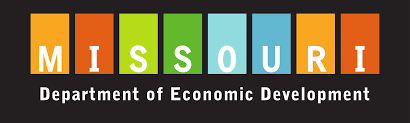 NY REV
Goal: achieve a, “… consumer-oriented market that encourages innovative, market-based solutions that reduce costs while meeting critical environmental needs”
Governor’s order – innovation and market transformation
Motivations: financial cost, environmental goals, resilience
4
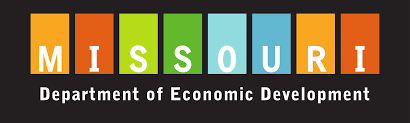 NY REV (cont.)
Multi-year
Mapped in NY’s 2015 State Energy Plan
PSC-initiated tracks/proceedings
5
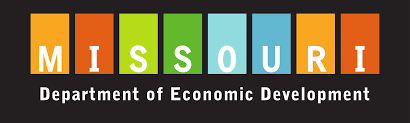 NY REV (cont.)
REV Clean Energy Goals for 2030:
40% GHG reduction (over 1990)
50% renewable energy generation
23% building energy consumption decrease (over 2012)
Innovation/realign utility model with policy goals
6
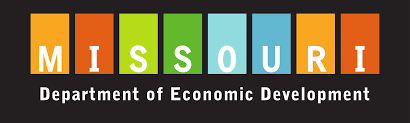 NY REV (cont.)
Framework:
Regulatory Reform (NYPSC)
New York Public Service Commission’s “scorecard” model
Metrics for PBR and tracking policy goals
Reliability measurement
Earnings Adjustment Mechanism 
Market Activation (NYSERDA)
Leading by Example (NYPA)
7
[Speaker Notes: Earnings Adjustment Mechanism: incent peak reduction and system efficiency, energy efficiency, small system interconnection, customer engagement and information access, greenhouse gas reductions, and affordability

Market Activation: $5 billion, 10-yr Clean Energy Fund. NYSERDA foci:
NY Green Bank
NY-Sun
Market Development
Innovation and Research
Targeted support to LMI and rural communities

Leading by Example: NYPA piloting technologies, providing expertise, showcasing grid innovation/upgrade investment opportunities, increasing state-owned building efficiency and DG]
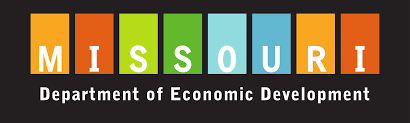 NY REV (cont.)
Specific actions:
Renewable Energy
Buildings and Energy Efficiency
Clean Energy Financing
Sustainable and Resilient Communities
Energy Infrastructure Modernization
Innovation and R&D
Transportation
8
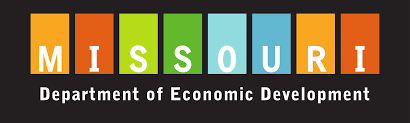 MN e21 Initiative
Initiated/convened by Great Plains Institute (non-profit)
Multi-track process outside regulatory arena
Multi-year
Renewable energy standards, energy efficiency practices, PBR
9
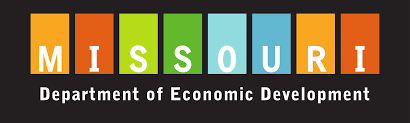 MN e21 Initiative (cont.)
Addresses:
Relationship of policy goals to utility model
Universal access and customer preferences
Rate design
Value of grid and DER services
Administrative cost reduction
10
[Speaker Notes: Rate design
Just, reasonable, competitive rates
Value of grid and DER services, including:
System efficiency
New Technologies
Reliability, resiliency, security, and privacy]
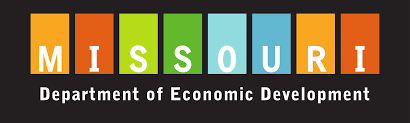 MN e21 Initiative (cont.)
Working group foci:
Understanding of the current status of the electric grid infrastructure 
Modernization objectives and an implementation strategy for:
Grid-facing elements
Customer-facing elements, including dynamic pricing structures
An understanding of the costs and benefits of grid modernization
11
[Speaker Notes: Understanding of the current status of the electric grid infrastructure as it relates to grid modernization
Modernization objectives and an implementation strategy for the grid-facing elements
Modernization objectives and an implementation strategy for customer-facing elements, including dynamic pricing structures
An understanding of the costs and benefits of grid modernization]
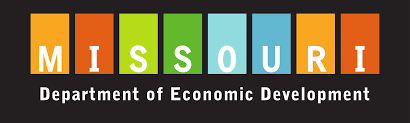 MN e21 Initiative (cont.)
Working group foci (cont.):
An approach to cost recovery for grid modernization infrastructure
An approach to customer engagement and acceptance
An approach to issues such as security, privacy, interoperability, and concerns about health effects
(From e21 Phase I report)
12
[Speaker Notes: An approach to cost recovery for grid modernization infrastructure
An approach to customer engagement and acceptance
An approach to issues such as security, privacy, interoperability, and concerns about health effects]
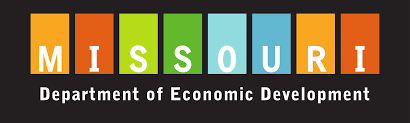 MN e21 Initiative (cont.)
MN Dept. of Pub. Util. order re: working group report
Objectives cited:
Reduce outage effects
Optimize demand 
Integrate DERs
Improve workforce and asset management
Proposed required 10-yr modernization plan for utilities, but did not use recommended regulatory models and cost recovery frameworks
(From e21 Phase I report)
13
[Speaker Notes: MN Dept. of Pub. Util. order re: working group report
Objectives cited:
Reduce outage effects
Optimize demand (incl. reduction of system and customer costs)
Integrate DERs
Improve workforce and asset management
Proposed required 10-yr modernization plan for utilities, but did not use recommended regulatory models and cost recovery frameworks
(From e21 Phase I report)]
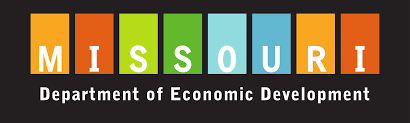 MN e21 Initiative (cont.)
Numerous working group recommendations, including:
Multi-year performance-based framework
Use of pilot programs
Establishment of grid and DERs services valuation methods
Review and adjust time-varying rates
Use collaborative regulatory process where feasible, with due process protections
14
[Speaker Notes: Multi-year performance-based framework
Use of pilot programs
Establishment of grid and DERs services valuation methods
Review and adjust time-varying rates
Use collaborative regulatory process where feasible, with due process protections
Create consistent policies through generic proceedings
Forward-looking stakeholder processes on topics of interest
Create transparent, forward-looking, integrated grid modernization process, incl. DER integration
Reduce costs by improving grid utilization]
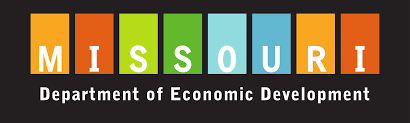 MN e21 Initiative (cont.)
Working group recommendations (cont.):
Create consistent policies through generic proceedings
Forward-looking stakeholder processes on topics of interest
Create transparent, forward-looking, integrated grid modernization process, incl. DER integration
Reduce costs by improving grid utilization
(From e21 Phase I report)
15
[Speaker Notes: Multi-year performance-based framework
Use of pilot programs
Establishment of grid and DERs services valuation methods
Review and adjust time-varying rates
Use collaborative regulatory process where feasible, with due process protections
Create consistent policies through generic proceedings
Forward-looking stakeholder processes on topics of interest
Create transparent, forward-looking, integrated grid modernization process, incl. DER integration
Reduce costs by improving grid utilization]
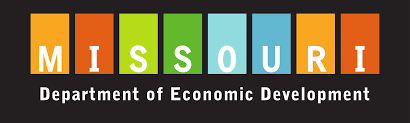 Observations
Regulatory reform takes time, regardless of scale or scope
Can be driven by state policy, executive branch, legislature; requires utility participation
Some states take a comprehensive approach
Balances interests of stakeholders
16
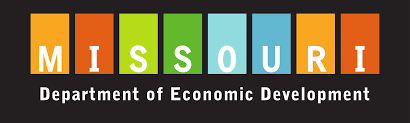 Observations (cont.)
NY REV and e21 aim to reduce frequency of large rate cases
State Energy Plans provide a basis for action
More comprehensive approach will likely take more time, but have greater success
17
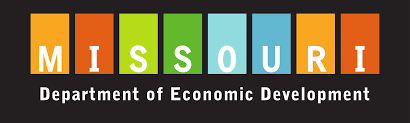 Conclusions
Other states have tread this path
Some processes (e.g., NY REV) are multi-year
Can be focused on grid modernization or broader policy goals
Comprehensive approach improves balance of interests
Missouri’s Comprehensive State Energy Plan process could serve as foundation, along with legislative and PSC efforts
18
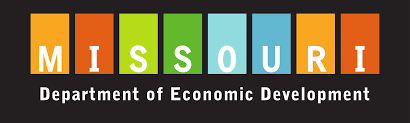 Conclusions (cont.)
Keys to successful regulatory reform:
Strong, enforceable, flexible performance metrics
Stakeholder input
Consumer benefits and protections
19
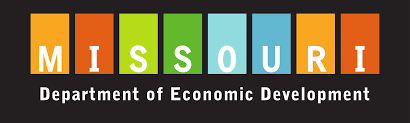 Additional Information
Missouri Department of Economic Development – Division of Energy. 2015. “Missouri Comprehensive State Energy Plan.” https://energy.mo.gov/energy/docs/MCSEP.pdf  
Christensen, Jennifer, and Nordstrom, Rolf. 2014. “e21 Initiative – Phase I Report: Charting a Path to a 21st Century Energy System in Minnesota.” Great Plains Institute. http://www.betterenergy.org/e21-Phase1-Report
20
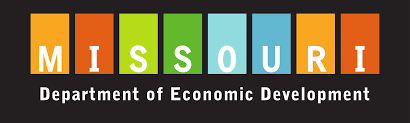 Additional Information (cont.)
State of New York. 2016. “Reforming the Energy Vision (REV).” White Paper. https://www.ny.gov/sites/ny.gov/files/atoms/files/WhitePaperREVMarch2016.pdf 
State of New York. 2016. “Reforming the Energy Vision (REV).” Fact Sheet. https://www.ny.gov/sites/ny.gov/files/atoms/files/REV42616WHATYOUNEEDTOKNOW.pdf  
State of New York – Executive Chamber. 2013. “Governor Cuomo Unveils ‘Scorecard’ to Measure Utilities’ Performance.”
New York Department of Public Service. Undated. “DPS – Reforming the Energy Vision: About the Initiative.” http://www3.dps.ny.gov/W/PSCWeb.nsf/All/CC4F2EFA3A23551585257DEA007DCFE2?OpenDocument
21
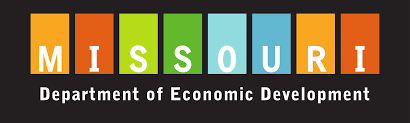 Additional Information (cont.)
New York Public Service Commission Case No. 15-E-0302. In the Matter of the Implementation of a Large-Scale Renewable Program. Staff White Paper on Clean Energy Standard. January 25, 2016. 
New York Public Service Commission Case No. 13-E-0140. Proceeding on Motion of the Commission to Consider Utility Emergency Performance Metrics. Order Approving the Scorecard for Use by the Commission as a Guidance Document to Assess Electric Utility Response to Significant Outages. December 23, 2013. 
New York Public Service Commission Case No. 14-M-0101. Proceeding on Motion of the Commission in Regard to Reforming the Energy Vision. Order Adopting a Ratemaking and Utility Revenue Model Policy Framework. May 19, 2016.
New York Public Service Commission Case No. 14-M-0101. Proceeding on Motion of the Commission in Regard to Reforming the Energy Vision. Order Adopting Regulatory Policy Framework and Implementation Plan. February 26, 2015. http://documents.dps.ny.gov/public/Common/ViewDoc.aspx?DocRefId=%7b0B599D87-445B-4197-9815-24C27623A6A0%7d
22